Feliciana Youth Rodeo Association, Inc
A 501(c)3 non-profit organization promoting Youth Rodeo Events and Activities
1.8k followers and growing; Felicianayouthrodeoassociation.com averages 200 hits/week

6 Rodeo Events are planned in 2025 at the West Feliciana Sports Park Arena
Over 500 contestants joined our association in 2023 & 2024; average rodeo attendance 825
Sponsor Money will be used to purchase awards for contestants, provide free training clinics for youth, fund educational scholarships for graduating seniors and defray the cost of producing our rodeos.
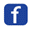 2025 Sponsorship Opportunities (501(c)3 tax information will be sent to each sponsor upon receipt of this form)

     Elite Sponsor - $2000.00
    A very large sponsor banner will be provided by FYRA and hung in the most premier arena locations at each rodeo
    Sponsor will be promoted via our website and social media pages as well as verbally at each rodeo or special  event
    Sponsor will receive 10 free passes to each rodeo
Event Sponsor - $1000.00
A 3’x6’ sponsor banner will be provided by FYRA and hung in the arena or on bucking chutes at each event
Sponsor will be promoted via our website and social media pages as well as verbally at each rodeo or special event
Sponsor will receive 8 free passes to each rodeo
Platinum - $750.00
Sponsor banner (2.5 x 6 feet) will be provided by FYRA and hung in the arena at each event
Sponsor will be promoted via our website and social media pages as well as verbally at each rodeo or special events
Sponsor will receive 6 free passes to each rodeo
Gold - $500.00
Sponsor banner will be hung in the arena at each rodeo if provided by sponsor
Sponsor logo will appear on the FYRA website
Sponsor will receive 4 free passes to each rodeo
Silver - $250.00
   Sponsor name appears on Sponsor Listing Signage
   Sponsor receives 2 free passes to each rodeo
  Other  -  Any sponsor donation will be accepted and appreciated; please write the amount here $ ______________
Sponsor Name__________________________________________________

Mailing Address_________________________________________________

Contact Name___________________________________________________________

Contact Phone__________________________________________________

Paid   $______________                  Check No___________________
Checks may be made payable to FYRA
Completed Sponsor Forms may be mailed to:  
FYRA
8735 Jones Connell Rd
St Francisville, LA  70775
Contact phone 225/721-3209
Email banner graphics to:
FYRA70775@gmail.com

Please include electronic logo and any other desired banner information
Thanks for Supporting Our Youth!